System Support for Managing Graphs in the Cloud
Sameh Elnikety  &  Yuxiong He
Microsoft Research
[Speaker Notes: ?]
Example 1 : Social Network
Scale
LinkedIn
70+ million users
Facebook
500+ million users
65+ billion photos
Rich graph
Types, attributes
Queries
Find Alice’s friends
Find Alice’s photos with friends
Objective: Management & Querying
Manage and query large graphs online
Today
Expensive hardware (limited)
Cluster of machines (ad-hoc)
Tomorrow 
Growth area
Analogy: provide system support
Analogy: DBMS manages application data
Offers easy, efficient, reliable solution to developers
Key Design Decisions
Interactive queries
Graph topology stored in random access memory
Graph too large for one machine
Partitioning: slice graph into pieces
Replication: for fault tolerance
Long time to build graph
Support updates
A Few Research Problems
Querying the graph
Data model & query language
Execution engine 
Supporting updates
Multi-version concurrency control 
Partitioning
Scale-free graphs
Data Model
Node
ID, type, attributes 
Edge
Connects two nodes
Direction, type, attributes
App
System
Query Language
Trade-off
Expressiveness vs. efficiency
Two query types
Reachability 
Pattern matching
Query Language - Reachability
Regular language reachability
Query is a regular expression
Sequence of node and edge predicates
Regular predicates
Example
Alice’s photos
Photo, tags, Alice
Node: type=photo  ,  edge: type=tags  ,  node: type=person, name=Alice
Result: matching paths
Query Language - Reachability
Projection
Alice’s photos
Photo, tags, Alice
Node: type=photo  ,  edge: type=tags  ,  node: type=person, name=Alice
SELECT  photoFROM    photo, tags, Alice
OR
(Photo | video), tags, Alice
Kleene star 
Alice org chart
Alice, (manages, person)*
Example 2: CodeBook - Graph
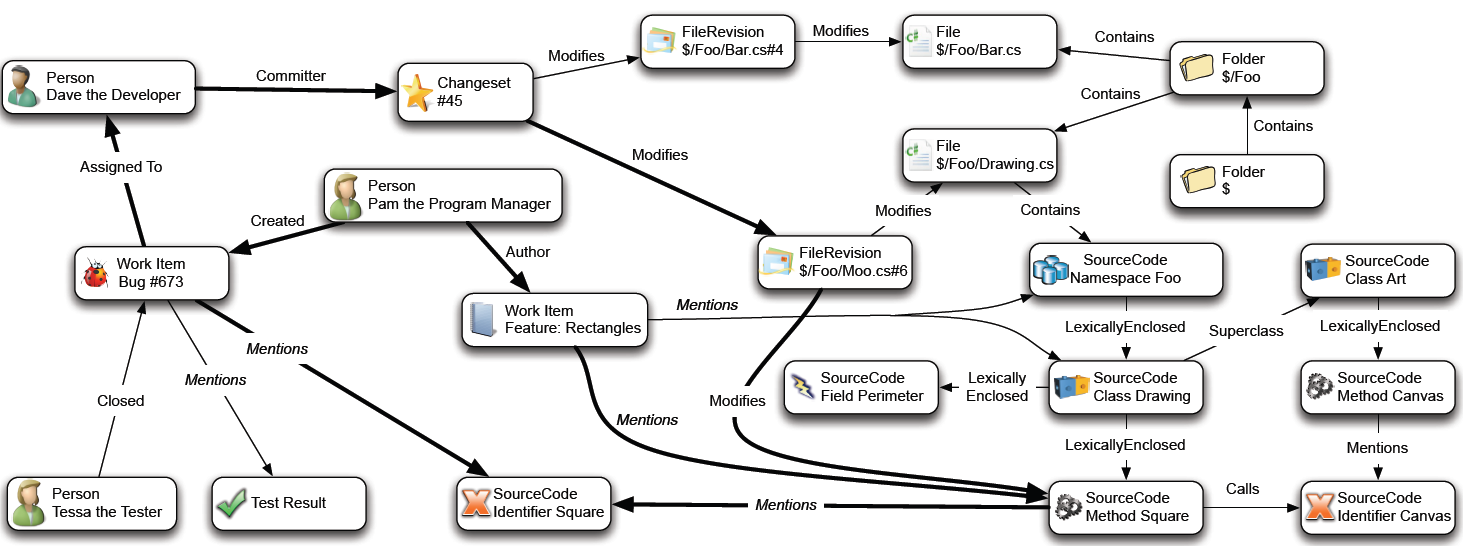 [Speaker Notes: Codebook is another project at MSR, developed by the Rise group.


Graph is crawled from the TFS repository of the project.  It captures the interaction at the software development.]
Example 2: CodeBook - Queries
Person, FileOwner>, TFSFile, FileOwner<, Person
Person, DiscussionOwner>, Discussion, DiscussionOwner<, Person
Person, WorkItemOwner>, TFSWorkItem, WorkItemOwner< ,Person
Person, Manages<, Person, Manages>, Person
Person, WorkItemOwner>, TFSWorkItem, Mentions>, TFSFile, Mentions>, TFSWorkItem, WorkItemOwner<,  Person
Person, WorkItemOwner>, TFSWorkItem, Mentions>, TFSFile, FileOwner<, Person
Person, FileOwner>, TFSFile, Mentions>, TFSWorkItem, Mentions>, TFSFile,   FileOwner<, Person
Query Language – Pattern Matching
From reachability 
Paths
Sequence of predicates



To graph patterns
Subgraph isomorphism
[Speaker Notes: Data center and application graphs.]
Talk Outline
Query language
Regular language reachability
Graph pattern matching
Execution engine
Based on distributed breadth first-search
Optimizations
Supporting updates
Centralized Query Execution
Photo
Tags
Alice
S0
S1
S2
S3
Alice  <Tags  Photo
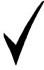 Photo   Tags>  Alice
Breadth First Search
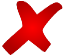 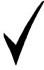 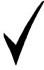 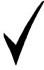 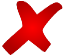 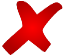 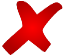 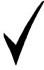 Answer Paths:
Alice, Tags, Photo1Alice, Tags, Photo8
[Speaker Notes: Observation: distributions, hybrid engines, pattern matching.]
Cheap Concurrency Control!
Replication and partitioning
Surprising synergy
Multi-Version Concurrency Control
Generalized Snapshot Isolation
Replicas agree on
Which update transactions commit
Their commit order
Example
T1:  set x = 1
T2:  set x = 2
Replica1: see T1 then T2  x= 2
Replica2: see T2 then T1  x = 1
Summary
Query language
Regular language reachability
Graph pattern matching
Execution engine
Based on distributed breadth first-search
Optimizations
Supporting updates
Replication and partitioning
Multi-version concurrency models
A Few Research Problems
Querying the graph
Data model & query language
Execution engine 
Supporting updates
Multi-version concurrency control 
Partitioning
Scale-free graphs